DIREITO À INTIMIDADE NO AMBIENTE DIGITAL E A  EXPOSIÇÃO DE CRIANÇAS NA INTERNET
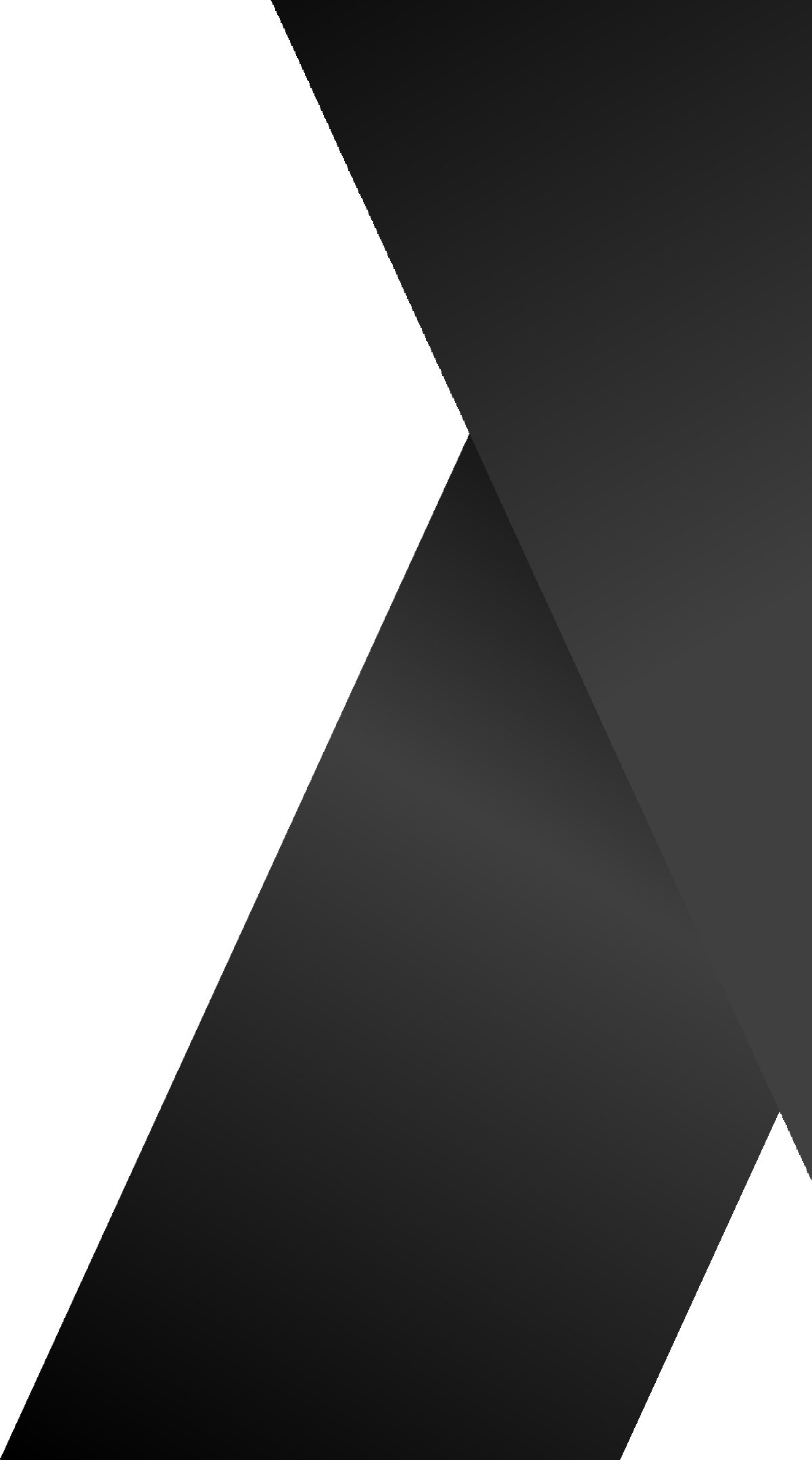 Professor: Henrique Savonitti Miranda
ALUNOS (AS)
Andresa Conceição da Silva, Djama  Correia,

Jucelia Aparecida da silva,

Maria Mariana Conceição da Silva e  Marina Berti Barbosa
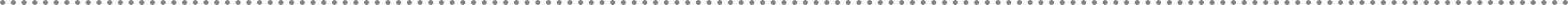 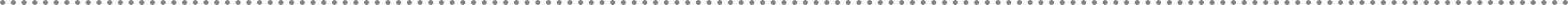 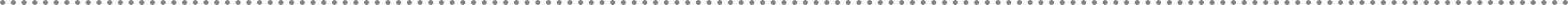 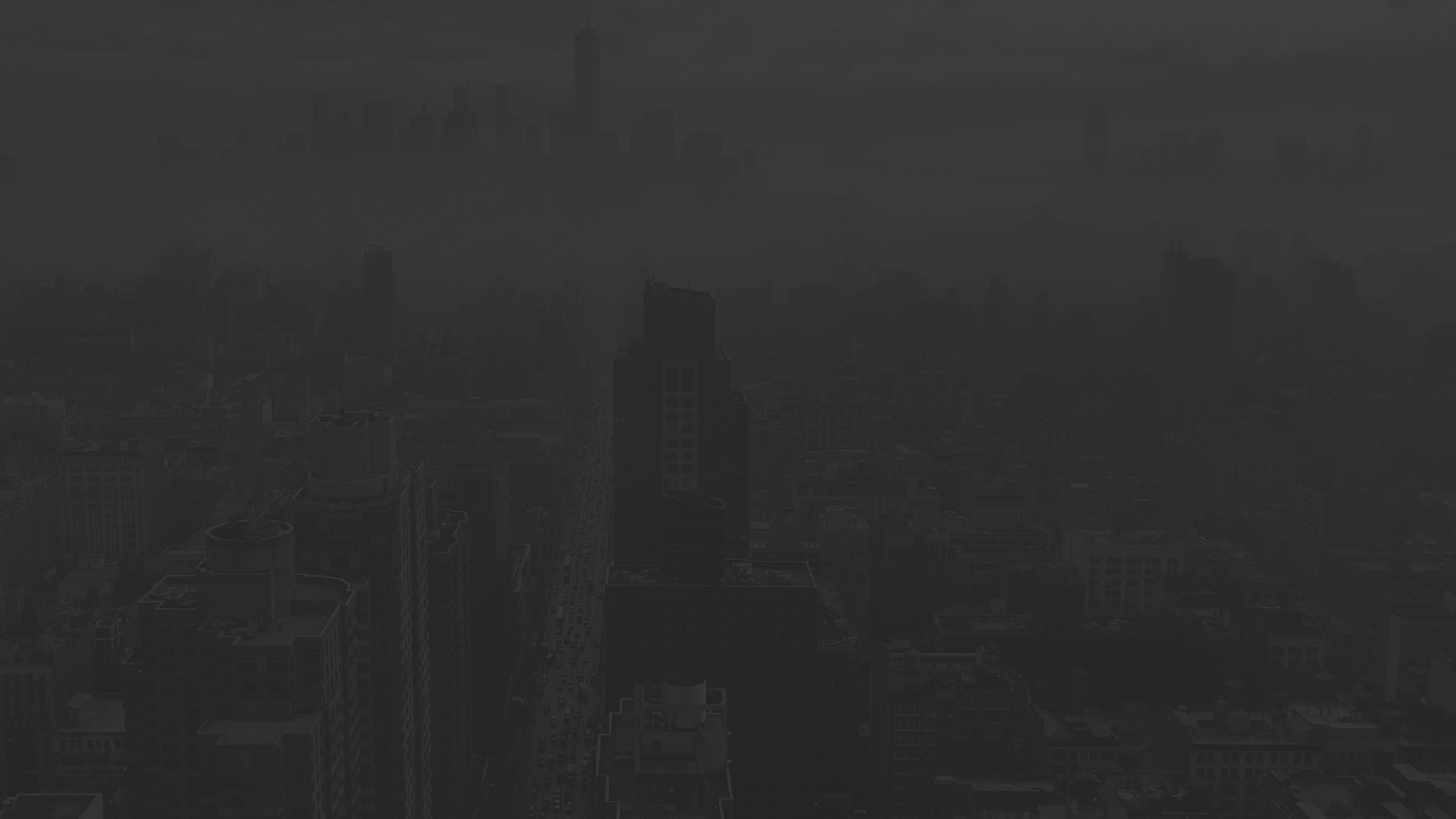 PERIGOS E IMPACTOS
RISCO	DE
SEGURANÇA	E  PRIVACIDADE


Roubo	de	identidade
-	assédio	online	-  sequestro - bullying.
EXPOSIÇÃO	A  CONTEÚDO
INADEQUEADO


Pornografia,		violência  etc,	o	que		pode	ter  um impacto negativo  em		sua	visão		de  mundo e em seu  comportamento,
IMPACTOS	NA  SAÚDE	MENTAL
-	AUTO	ESTIMA
COGNITIVO	E  DEPENDÊNCIA
Especialmente em  áreas como atenção,  concentração	e  pensamento crítico.
Podem se sentir  pressionadas a se  adequar a padrões de  beleza	e
comportamento  inatingíveis.
O QUE FAZER  PARA EVITAR
TEORIA	–	CASO	REAL	-	SOLUÇÃO
Diálogo – família e escola
Controle de conteúdo e horas
Aplicativos e ferramentas
Provas necessárias
Indicação de delegacias
Casos reais
LEGISLAÇÃO, ECA E  CF
Legislação  Poder familiar
Responsabilidade
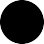 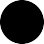 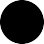 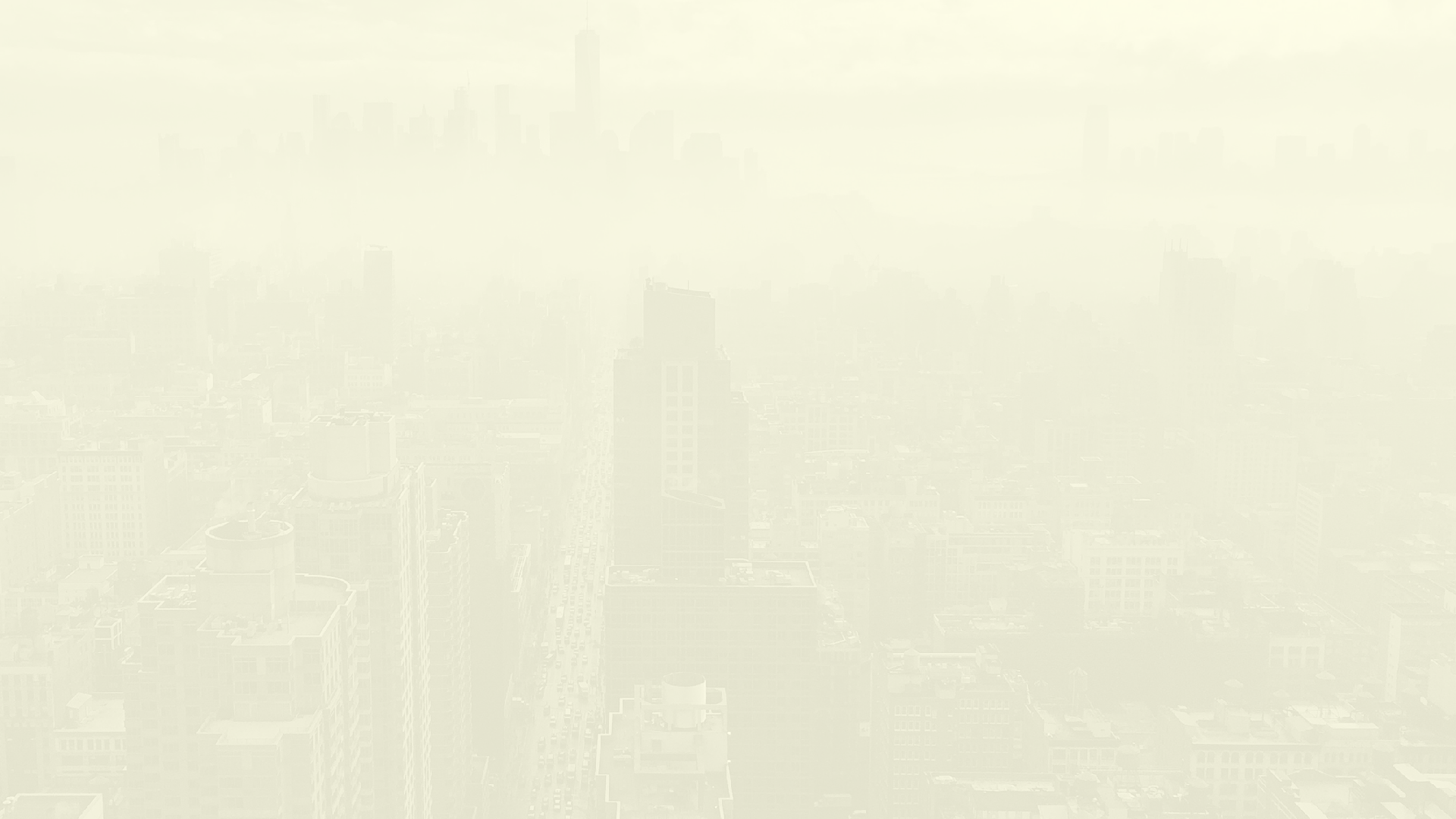 CASOS REAIS
- LUANA PIOVANI E DO  PEDRO SCOOBY
A exposição não prejudica apenas o ex-  casal, mas principalmente seus filhos.
DEEPFAKE - NOVELA NA  TRAVESSIA
Ele utiliza a tecnologia "deepfake" para se passar  por uma atriz da qual ela é fã e pedir que ela exiba  o próprio corpo diante da câmera do celular.
Acompanhe o Projeto
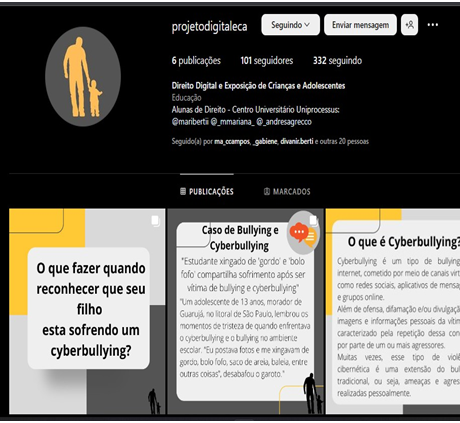 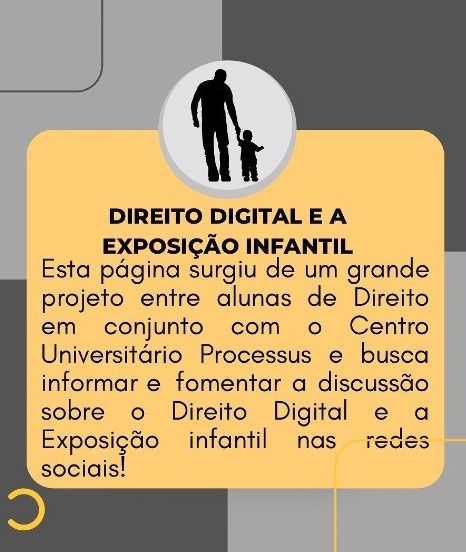 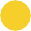 INSTAGRAM
@projetodigitaleca